BUYERS, SELLERS AND THE MARKET
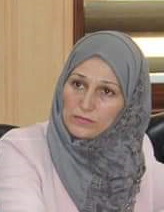 Dr.DJOUDI Hanane
Faculty of ECMS/ University of Biskra
                                                                             November 13, 2023
REF: Business vocabulary in use
A
A
B
C
D
EX 1
EX 2
Thanks
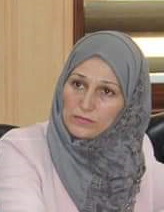